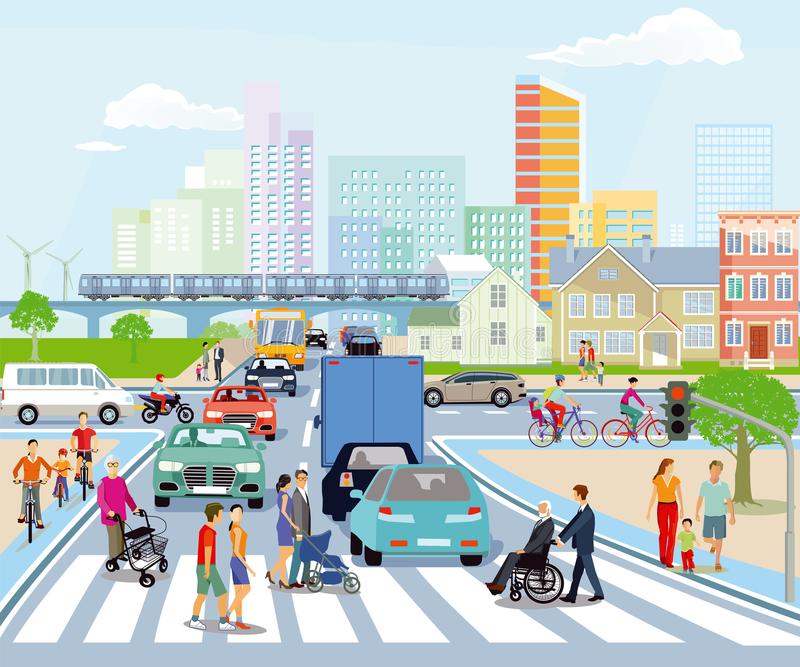 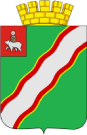 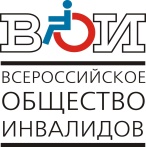 ДЕКАДА ИНВАЛИДОВ

«ТЕРРИТОРИЯ РАВНЫХ ВОЗМОЖНОСТЕЙ»

08 декабря 2022 года
ТОЧКИ ПОДКЛЮЧЕНИЯ К ОНЛАЙН-КОНФЕРЕНЦИИ «ТЕРРИТОРИЯ РАВНЫХ ВОЗМОЖНОСТЕЙ»